Permanence associative pour les victimes de violence intra-familiale repérées au sein du groupe hospitalier universitaire AP-HP. Hôpitaux Universitaires Henri-Mondor (94)
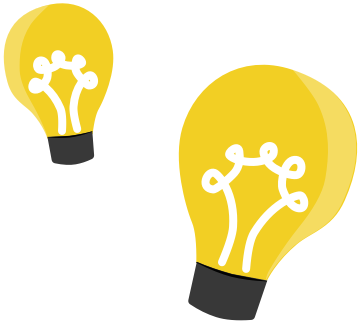 Constat  - Depuis 2021, le Groupe Hospitalier Universitaire (GHU) Mondor s’est engagé dans la détection et l’orientation des victimes de violences intrafamilile (VIF). Dans un  premier temps, à travers la signature d’un convention quadripartite (Préfecture 94, Tribunal judiciaire, Direction territoriale de la Sécurité et GHU Mondor) permettant le dépôt de plaintes aux urgences, puis en formant les professionnels au répérage et à l’orientation des victimes. En 2024, plus de 150 victimes ont été repérées au sein du GHU, principalement aux urgences, dont 57 ont déposé plainte.
Le dépôt de plainte n’est pas systématique en raison de la fragilité et des craintes des victimes et le processus d’accompagnement nécessite toujours d’être poursuivi par des professionnels en conseil juridique et social. A ce titre, constatant que l’orientation vers des plateformes téléphoniques nationales ou asssociatives ne répondait pas suffisament au besoin de sécurité des victimes et d’humanisation de l’accompagnement après leur prise en charge médicale, un projet de permanence associative au sein même du GHU a été initié. Ce projet a été mis en œuvre en 2024 à titre expérimental sur le site d’Henri Mondor avec une permanence associative non publique (pour éviter qu’un agresseur ne vienne le lieu est tenu secret et les rdvs sont proposés par les professionnels aux victimes lors de leur prise en charge médical/social). Cette permanence (regroupant quatre associations de conseil juridique et/ou social (APCE94, CIDFF, APCARS, Tremplin 94)) s’est tenue sur une demi-journée par semaine grâce à des fonds FIR et a permis à plus de 60 victimes de bénéficier d’un accompagnement. Le suivi a été assuré ensuite en ville par les associations. A ce jour, ce financement n’a pas été reconduit en 2025.  L’ambition est de le prolonger en 2025 et de l’’incrire dans une politique d’ouverture sur le territoire en proposant ce service aux CPTS.
Bénéficiaires
Bénéfices attendus
Victimes de violences intrafamiliales (Les victimes identifiées en 2024 résidaient principalement dans l’est du Val-de-Marne)
Simplification du parcours entre la prise en charge médicale hospitalière et le suivi social et juridique en ville des patientes victimes de VIF
L’ensemble du système hospitalier et médico-social en évitant la récidive en permettant aux victimes de sortir de l’engrenage des violences intra-familiale (et éviter que des victimes reviennent au SAU)
Accueil physique des victimes sur le site d’Henri-Mondor humanisant et sécurisant l’orientation
L’Etat (la lutte contre toutes les violences sexistes et sexuelles étant le 1er pilier de la Grande Cause du quinquennat pour l’égalité entre les femmes et les hommes)
Faciliter la mise à l’abri pour les victimes en danger
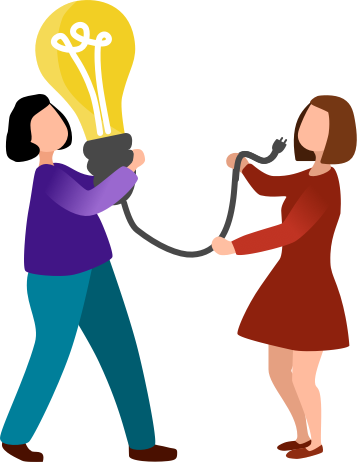 Comment fonctionne la solution ? 
A noter : on parle ici de son fonctionnement cible et de nnk de son déploiement
DESCRIPTION
Décrire le fonctionnement idéal de votre solution 
L’organisation : 
En 2024, la permanence était ouverte une demi-journée par semaine. Quatre associations travaillent par alternance tous les 15 jours. Deux associations sont présentes sur chaque permanence afin de conseiller la victime sur le plan social, juridique ou psychologique. Un médecin de la PASS est disponible notamment pour la rédaction de certificat médical si nécessaire.L’orientation de la victime est faite ainsi : 
1/ La victime, une fois repérée, est orientée vers la permanence associative par le biais des assistantes sociales du GHU ou par les médecins des urgences. Le rendez-vous est pris via un logiciel interne et la victime reçoit une convocation similaire à un rendez-vous médical
2/ La victime est accueillie par les associations le jour de la permanence pour donner les premières orientations et organiser son suivi juridique et social. Celui-ci est ensuite poursuivi en ville par les associations.
Fin 2024, le délai d’attente d’un rendez-vous était de 12 jours, montrant le besoin d’une ouverture 1 jour/semaine
A terme, cette permanence pourrait s’ouvrir également au CPTS du secteur.
Les moyens : Les locaux et les accès informatiques sont mis à la disposition par le GHU.
La mise à disposition des intervenants associatifs est facturée 10400€/an/association soit un budget nécessaire de 41600€ par an pour une journée par semaine (45 permanences par an).
Pour que cela fonctionne, décrivez les contributions nécessaires chaque échelon ?
Ce que l’on attend des acteurs du territoire
Le modèle d’une permanence associative d’accueil de victime de VIF développé en 2024 par le GHU Mondor fonctionne et mérite d’être pérénisé et d’ouvrir une journée par semaine. Il complète les autres dispositifs de ville. Soutenu par une politique de repérage des victimes,   de sensibilisation et de formation des professionnels, cette organisation nécessite d’être pérennisée au vu de la croissance importante du nombre de victimes repérées :  de 38 en 2022 à 150 en 2024 soit 1 victime tous les 2,5 jours.
Pour cela, le financement de la permanence représente un montant de 41600€/an pour une journée par semaine.
Qui est impliqué ?
Ce que l’on attend du niveau national
Le repérage et l’accompagnement des victimes de VIF est une priorité nationale. 
Au-delà des plateformes téléphoniques, tout service public, et notamment le service hospitalier, doit pouvoir orienter rapidement les victimes dans un parcours structuré, humain et de proximité. 
Seul un financement pluri-annuel peut structurer cette démarche et appuyer la volonté des professionnels d’y participer.
QUI ?
Pour faire quoi ?
GHU Mondor
Coordination de l’activité et mise à disposition des locaux
Association de Politique Criminelle Appliquée et Réinsertion Sociale (APCARS)
Intervention d’un juriste
Centre d’Information sur le Droit des Femmes et des Familles (CIDFF)
Intervention d’un juriste
Tremplin94
Intervention d’un travailleur social
Association Pour le Couple et l’Enfant (APCE 94)
Intervention d’une psychologue